30-5
This work is licensed under a Creative Commons Attribution-ShareAlike 4.0 International License.
Please add this statement to all the videos you create.
English Bible quotes are from the World English Bible US, which is in the public domain.
[Speaker Notes: 30 Jesus’ Birth
1. John the Baptist’s birth foretold - Luke 1:5-25 (Left Top)
2. The Birth of Jesus Foretold - Luke 1:26 – 38 (Right Top)
3. Mary visits Elizabeth - Luke 1:39-56 (Center Top)
4. Birth of John - Luke 1:57-80 (Right Bottom)
5. Joseph’s Dream - Matthew 1:18-25 (Center Bottom)
6. The Trip to Bethlehem - Luke 2:1-5 (Left Bottom)
7. Birth of Jesus - Luke 2:6–7 (Center)
8. The Shepherds and the Angels - Luke 2:8–20 (Right Center)]
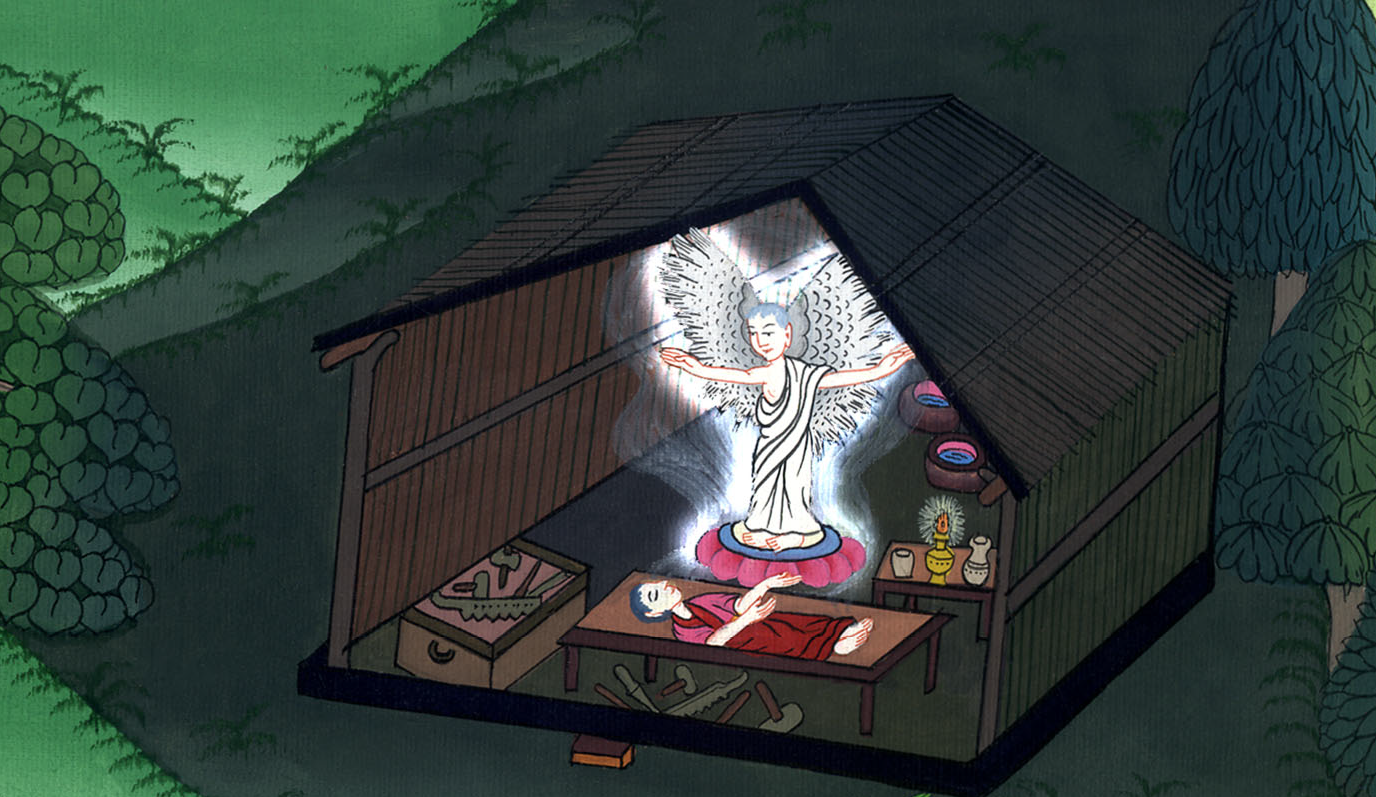 Joseph’s Dream - Matthew 1:18-25
Joseph’s Dream - Matthew 1:18-25
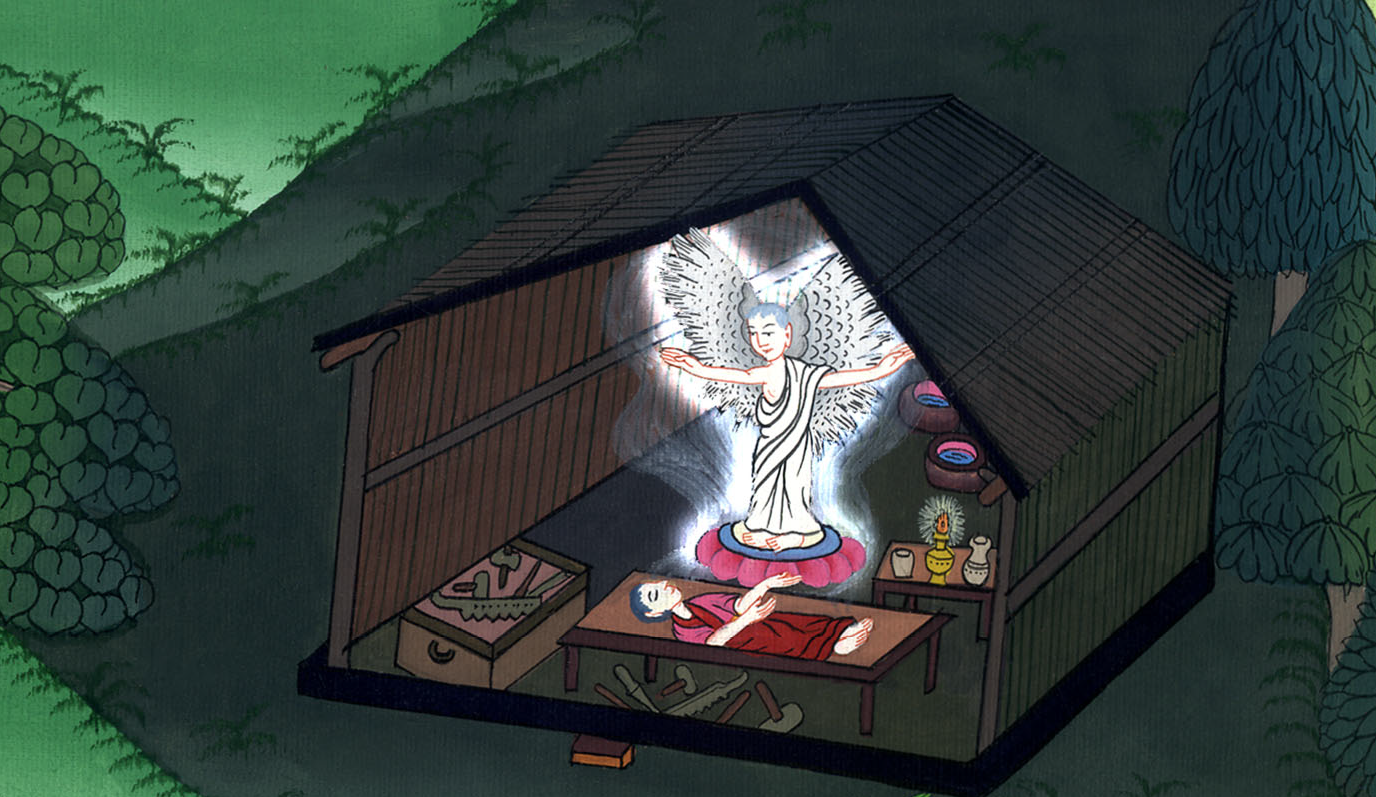 Joseph’s Dream - Matthew 1:18-25
18Now the birth of Jesus Christ was like this: After his mother, Mary, was engaged to Joseph, before they came together, she was found pregnant by the Holy Spirit.
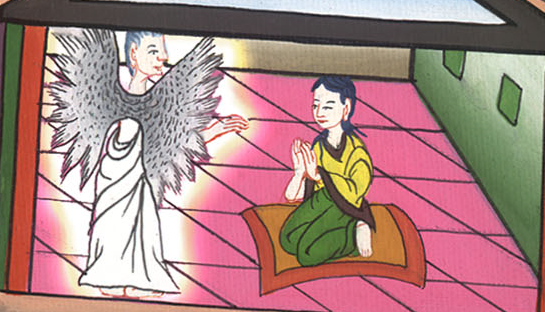 Matthew 1:18
19Joseph, her husband, being a righteous man, and not willing to make her a public example, intended to put her away secretly.
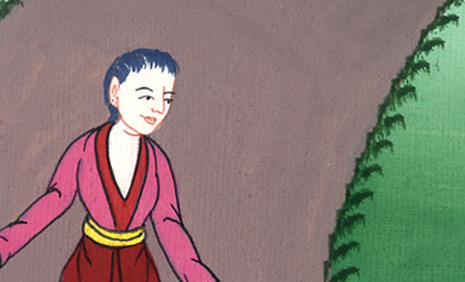 Matthew 1:19
20But when he thought about these things, behold, an angel of the Lord appeared to him in a dream, saying, “Joseph, son of David, don’t be afraid to take to yourself Mary as your wife, for that which is conceived in her is of the Holy Spirit.
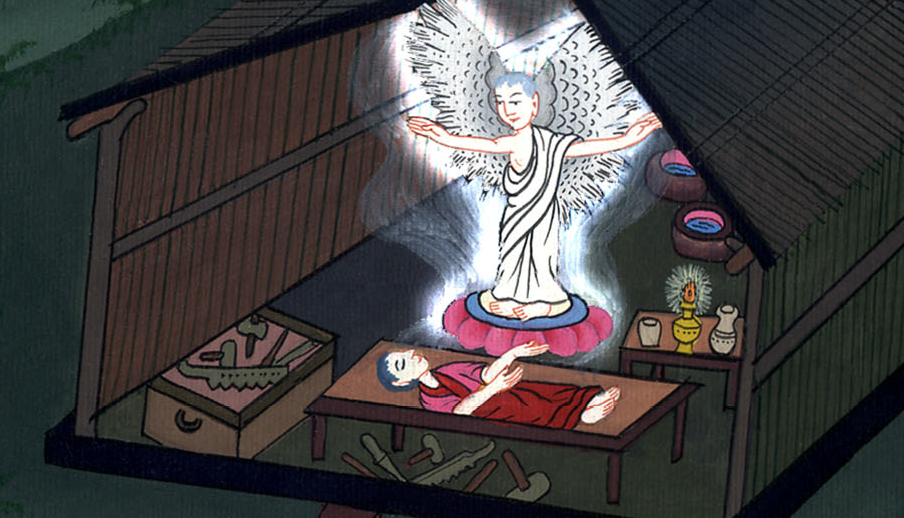 Matthew 1:20
21She shall give birth to a son. You shall name him Jesus, for it is he who shall save his people from their sins.”
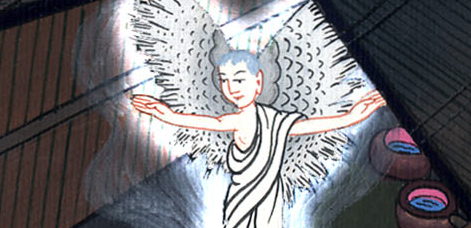 Matthew 1:21
22Now all this has happened that it might be fulfilled which was spoken by the Lord through the prophet, saying,
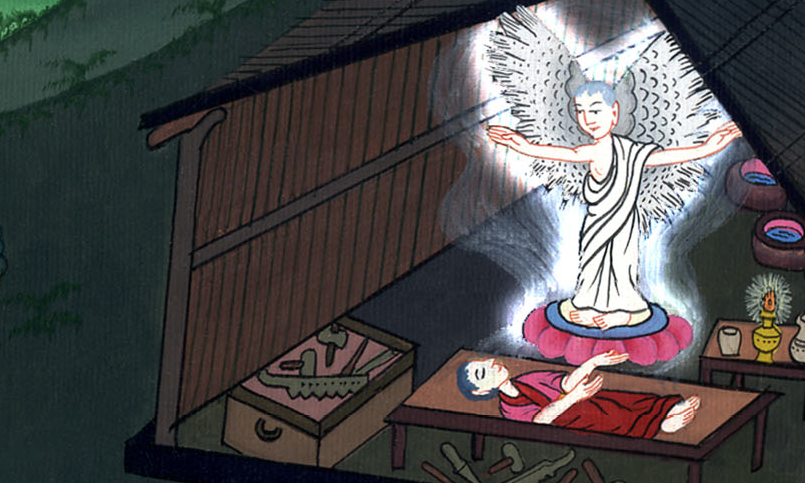 Matthew 1:22
23“Behold, the virgin shall be with child,
and shall give birth to a son.
They shall call his name Immanuel,”
which is, being interpreted, “God with us.”
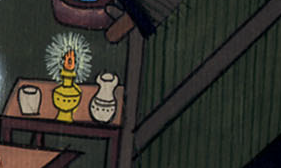 Matthew 1:23
24Joseph arose from his sleep, and did as the angel of the Lord commanded him, and took his wife to himself;
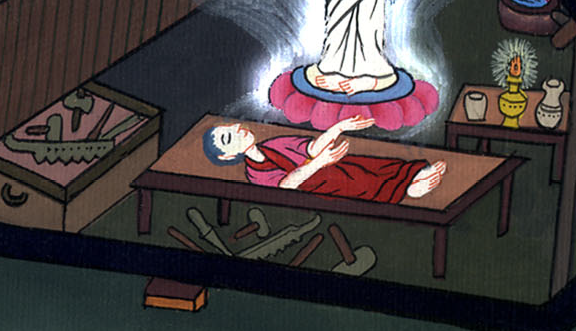 Matthew 1:24
25and didn’t know her sexually until she had given birth to her firstborn son. He named him Jesus.
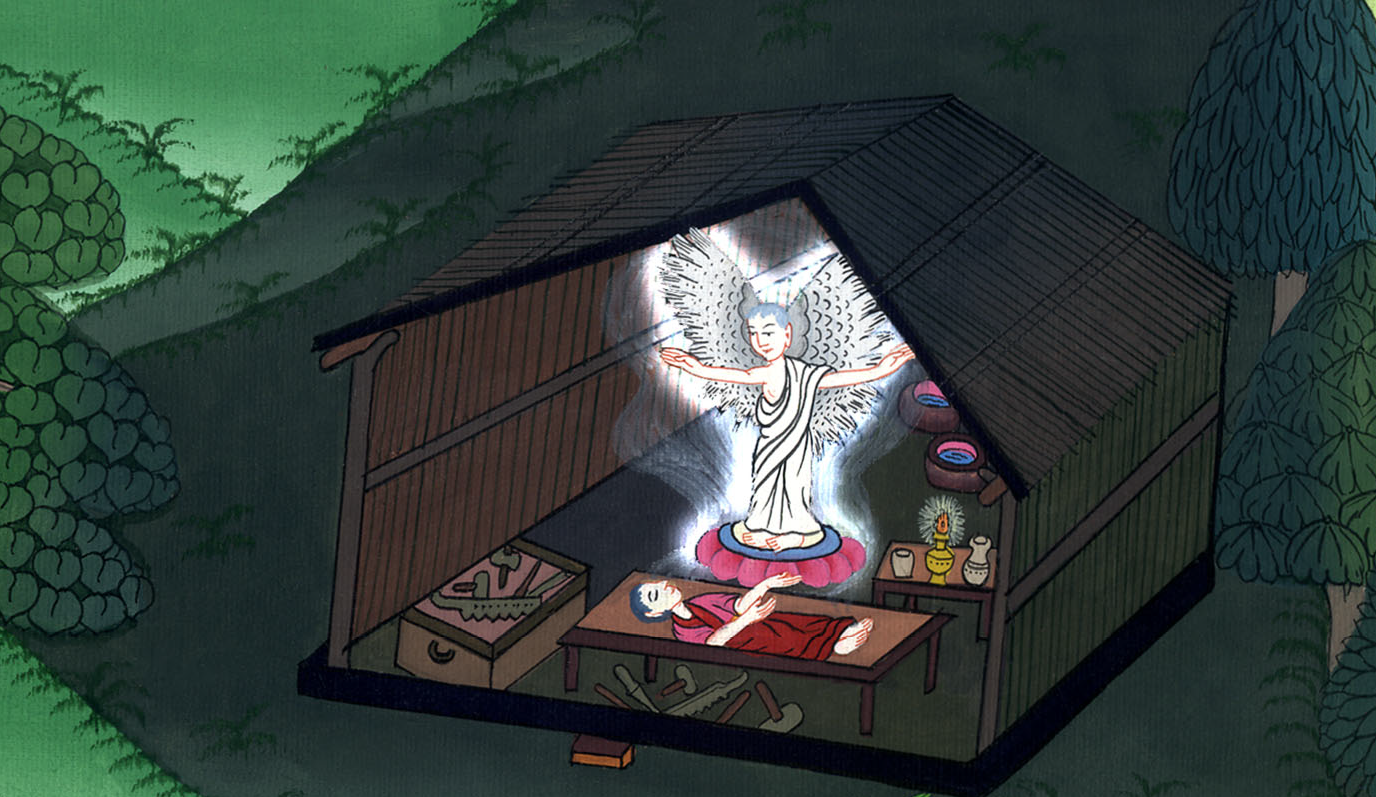 Matthew 1:25